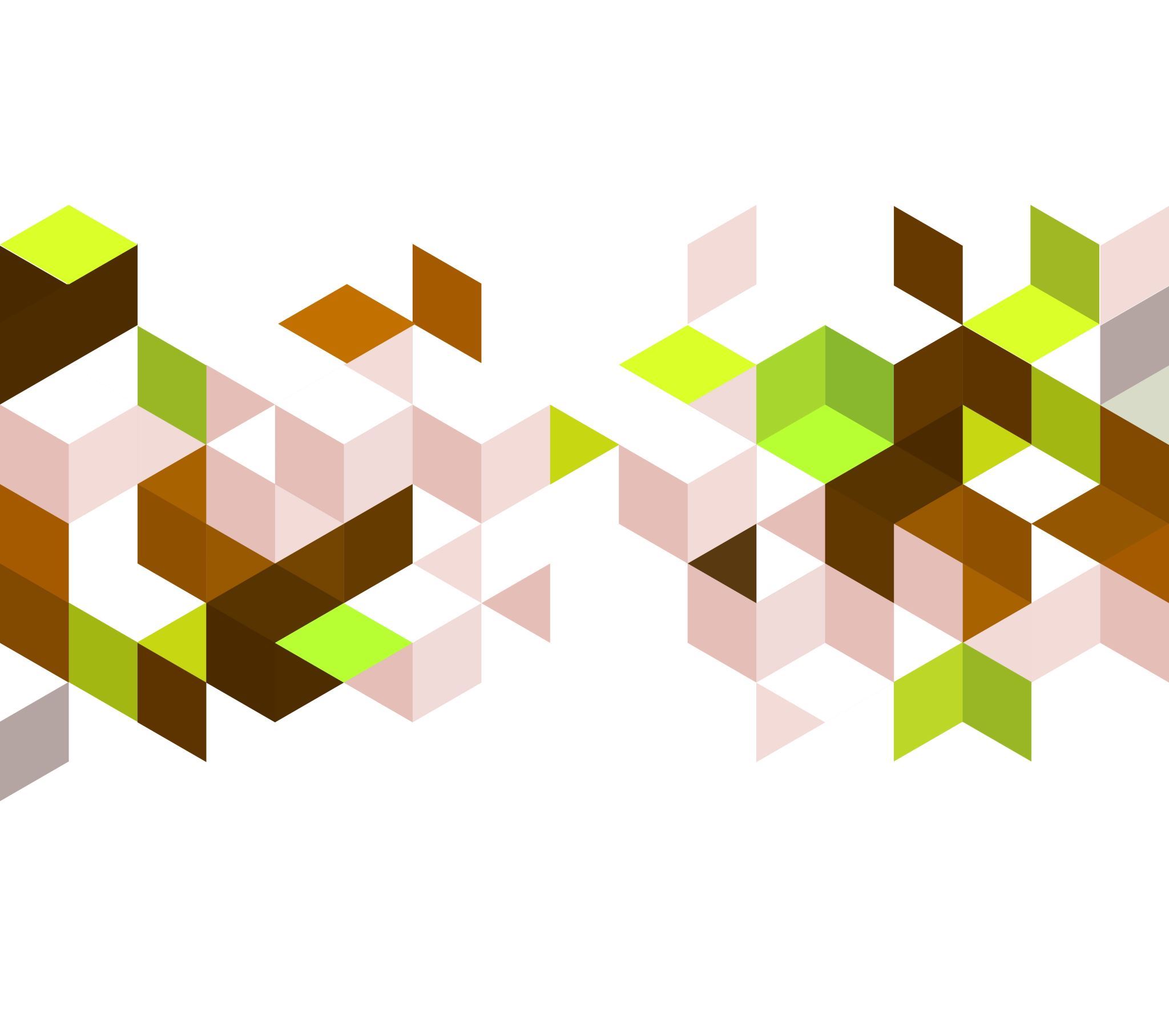 Eindpresentatievan zooi naar mooi
Door: Lotus,Winnie en Rinde
Ons eindproduct
Van de opdrachtgever
· Het ontwerp bestaat uit minimaal 1 van de afvalmaterialen van de opdrachtgever.
· Het afvalmateriaal blijft herkenbaar.
· Het ontwerp is functioneel.
Stoer 

Van ons
Stof gebruiken 
Ijzere haakjes gebruiken
stoer
Stof en haakjes
Uitelkaar schuiven
Donkerder en lichter
solderen
Waarom? 
veel ideeën met de haakjes en stof
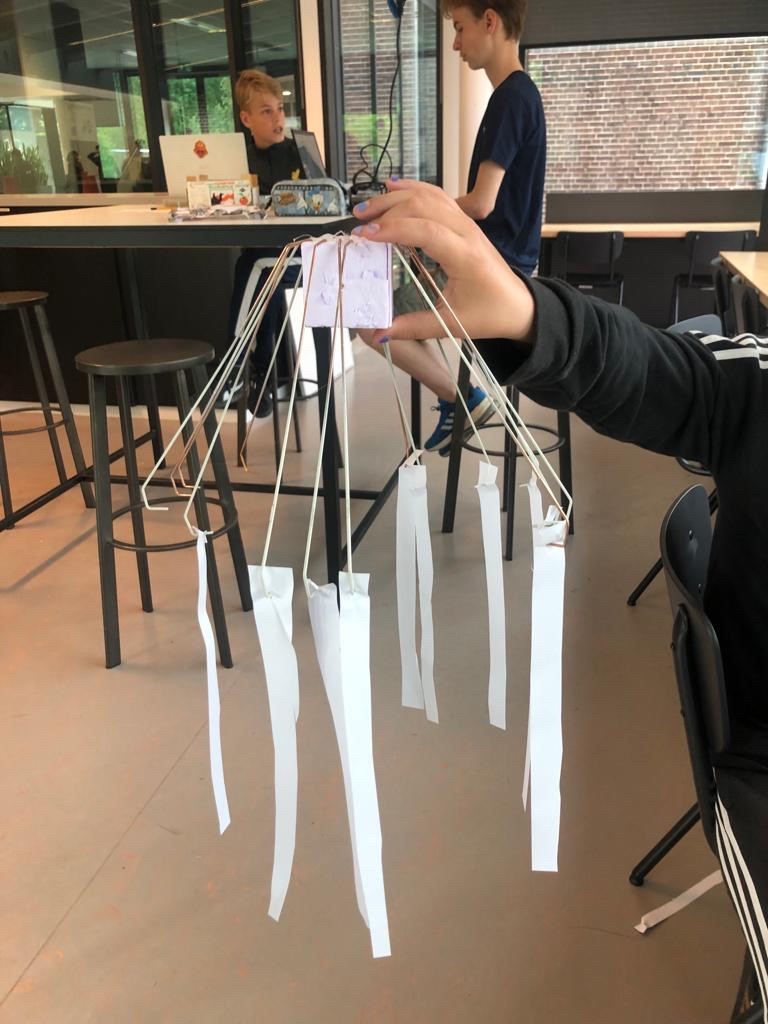 proces